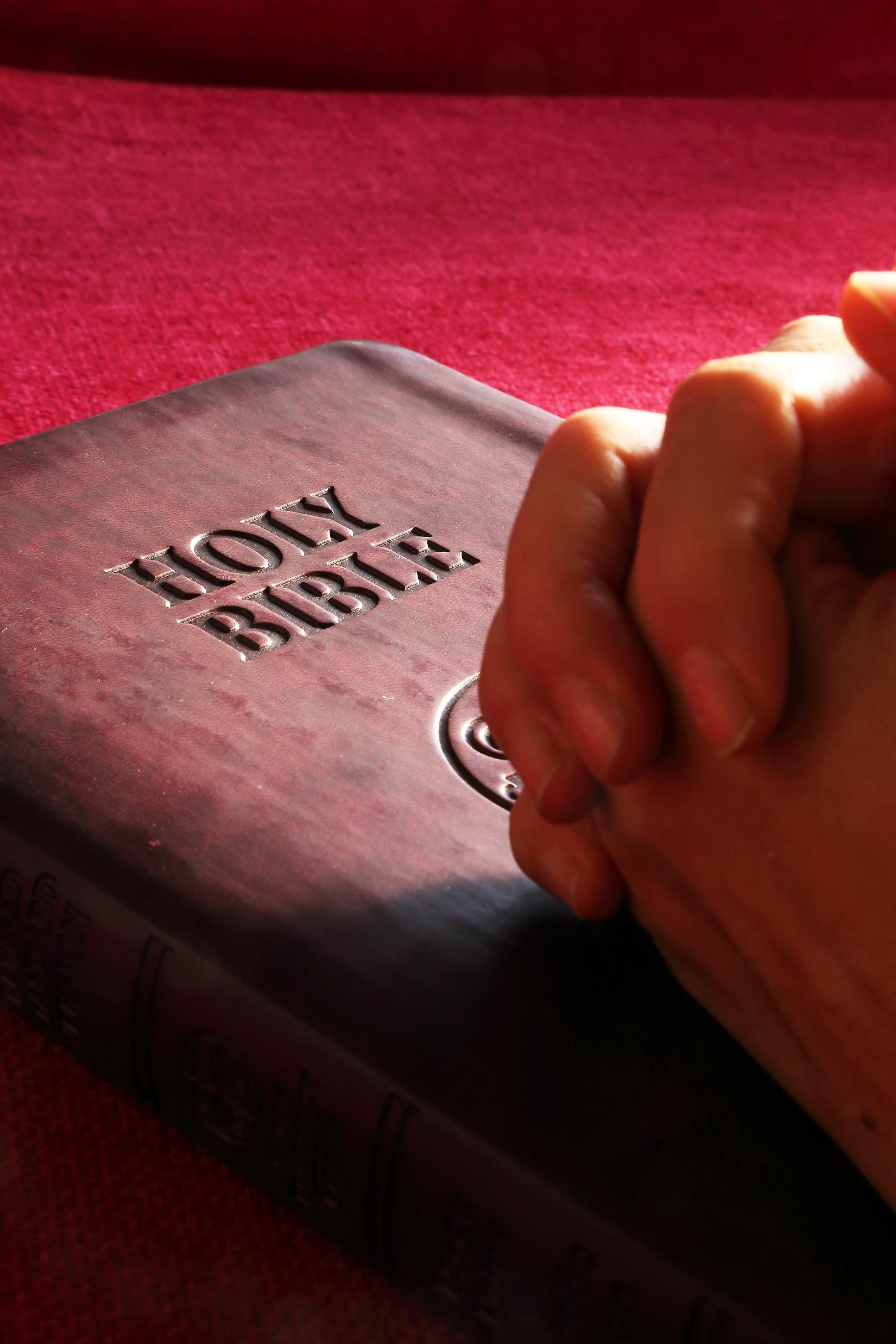 Devoted to prayer
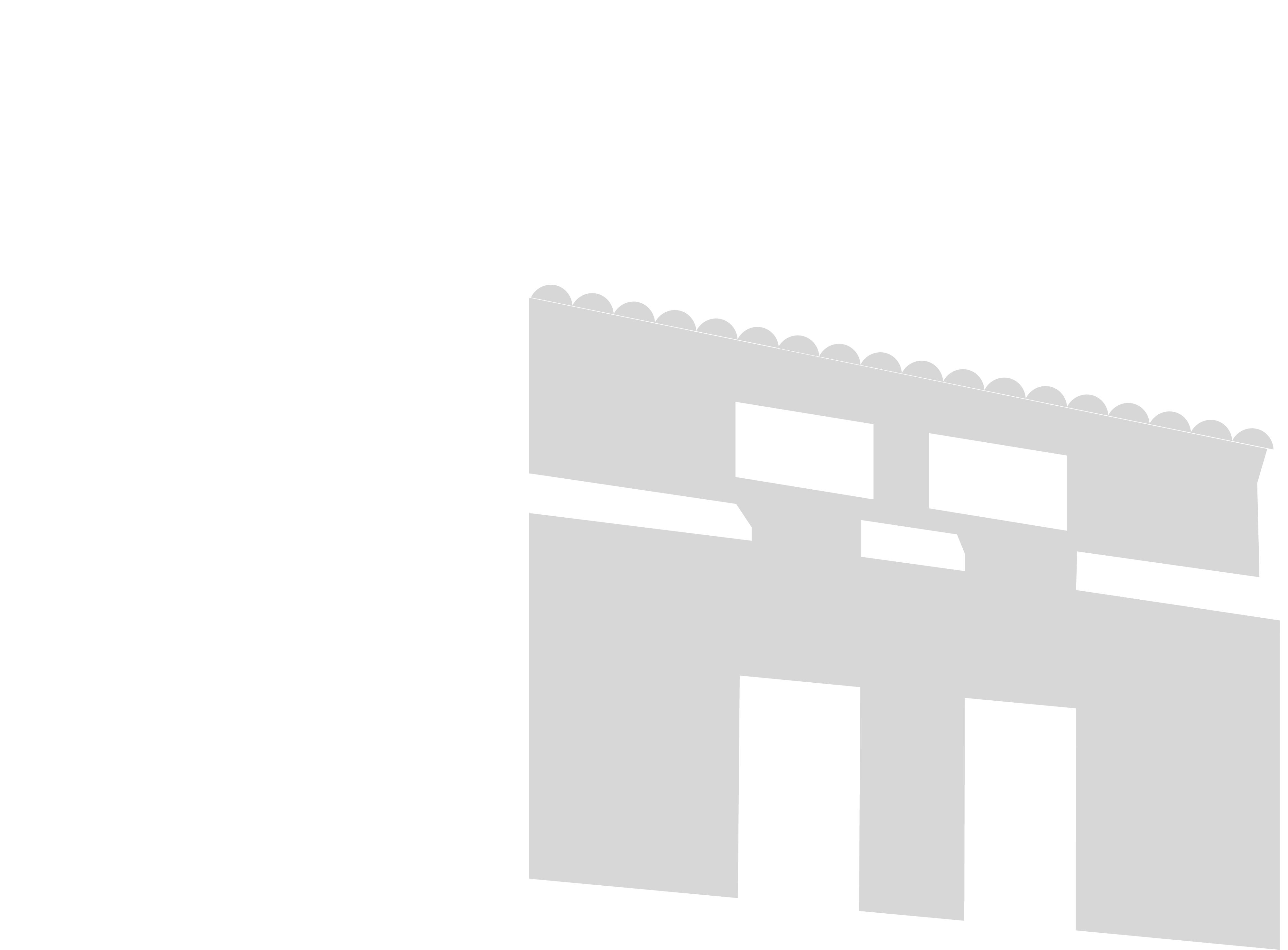 churchofchristtucson,.org
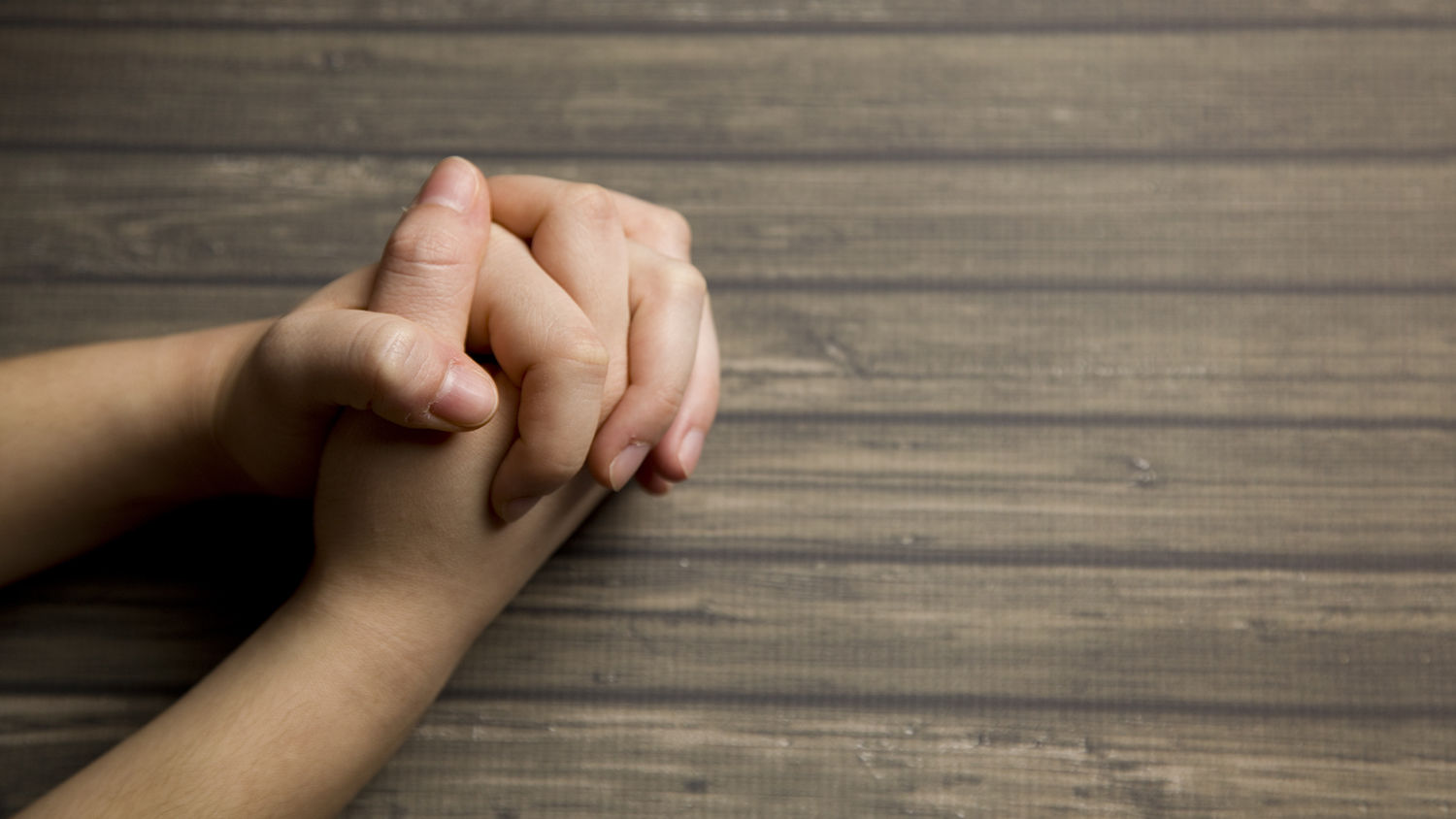 How is your prayer life?
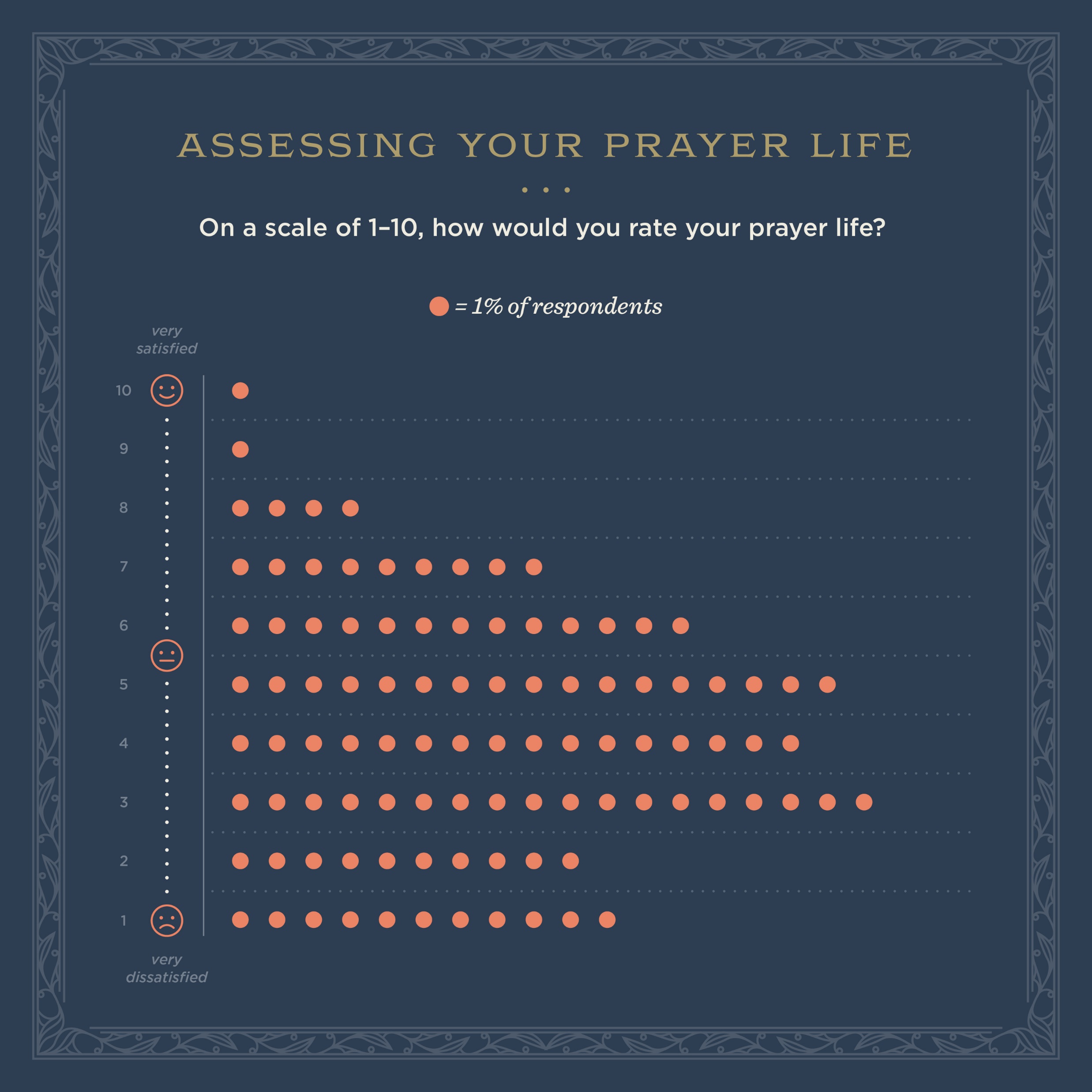 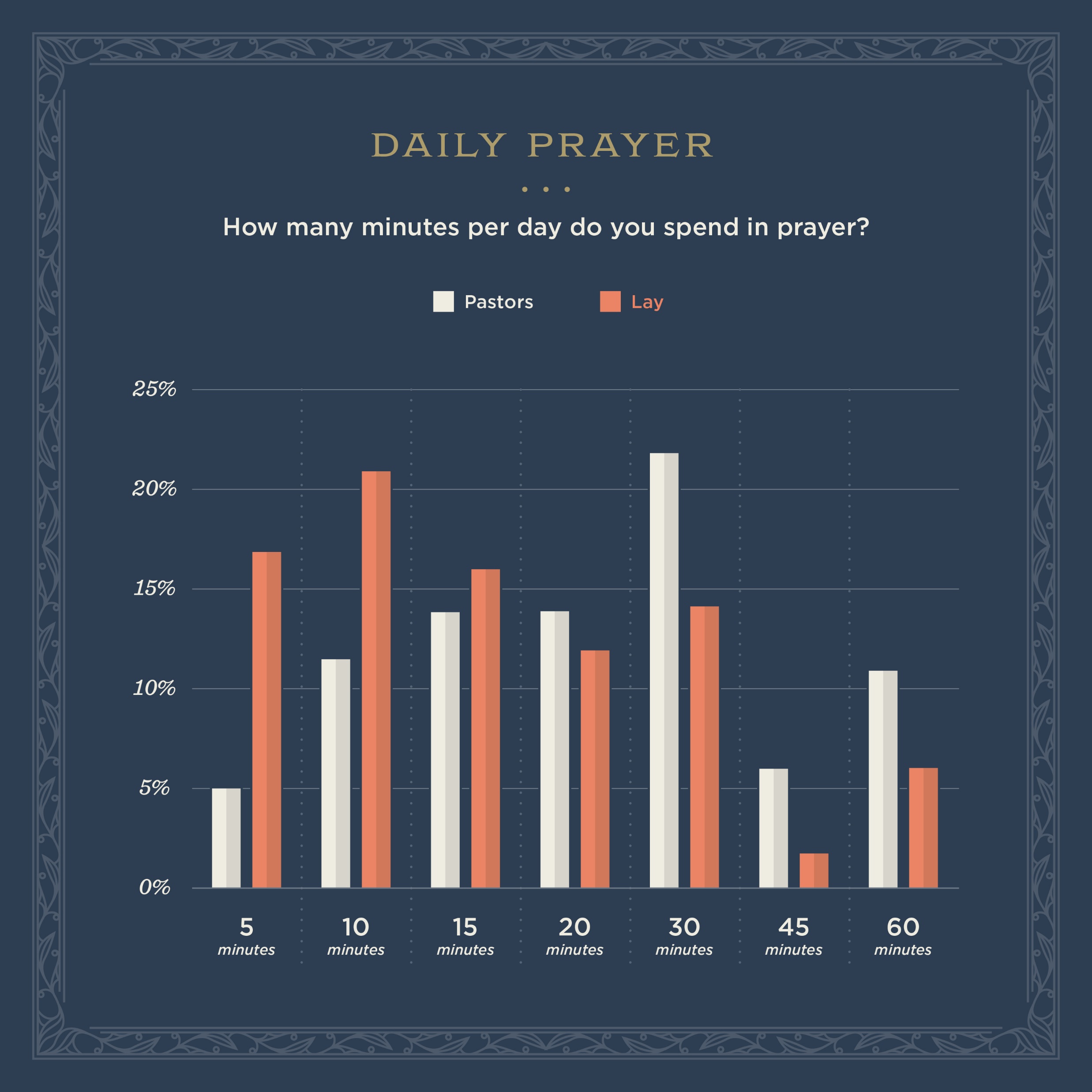 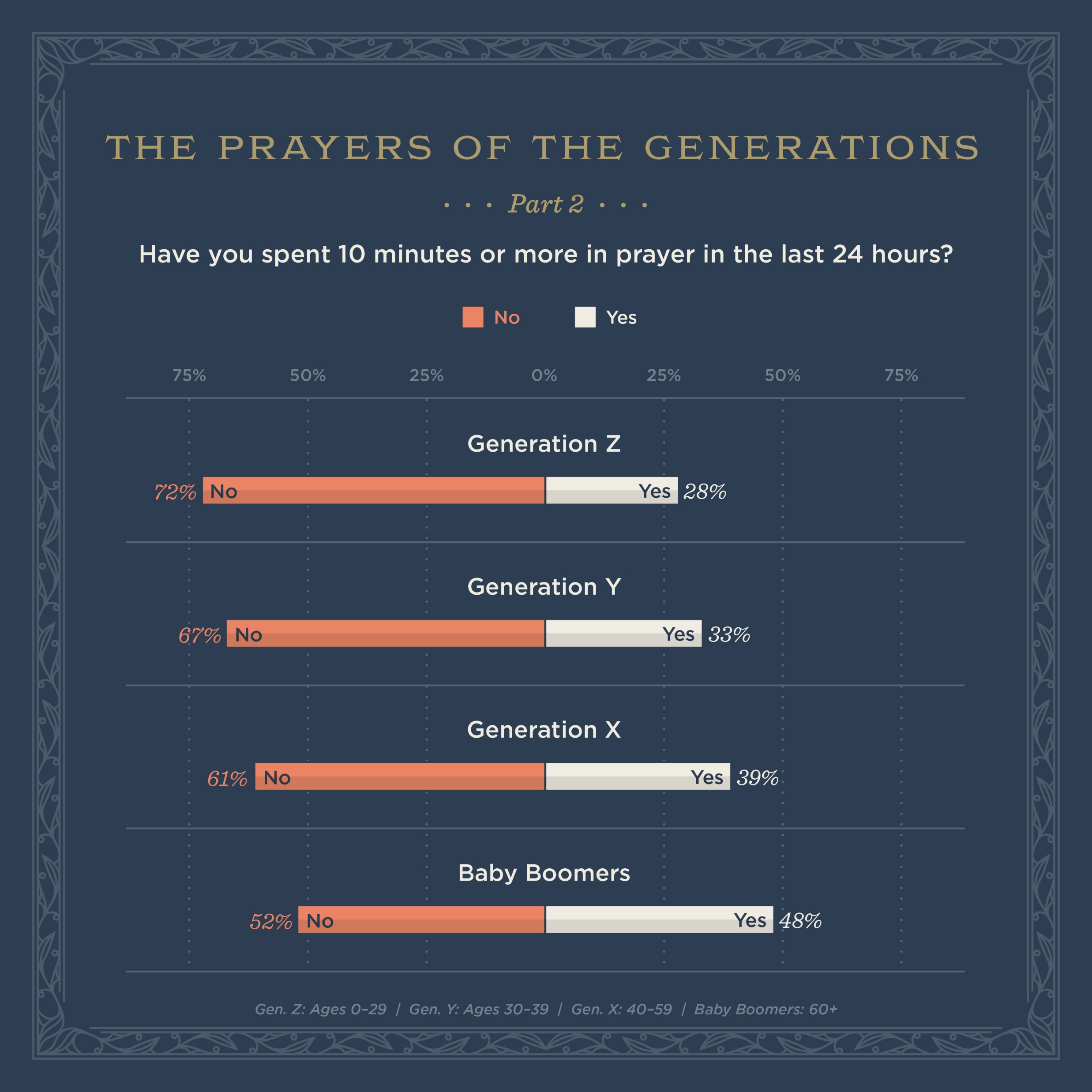 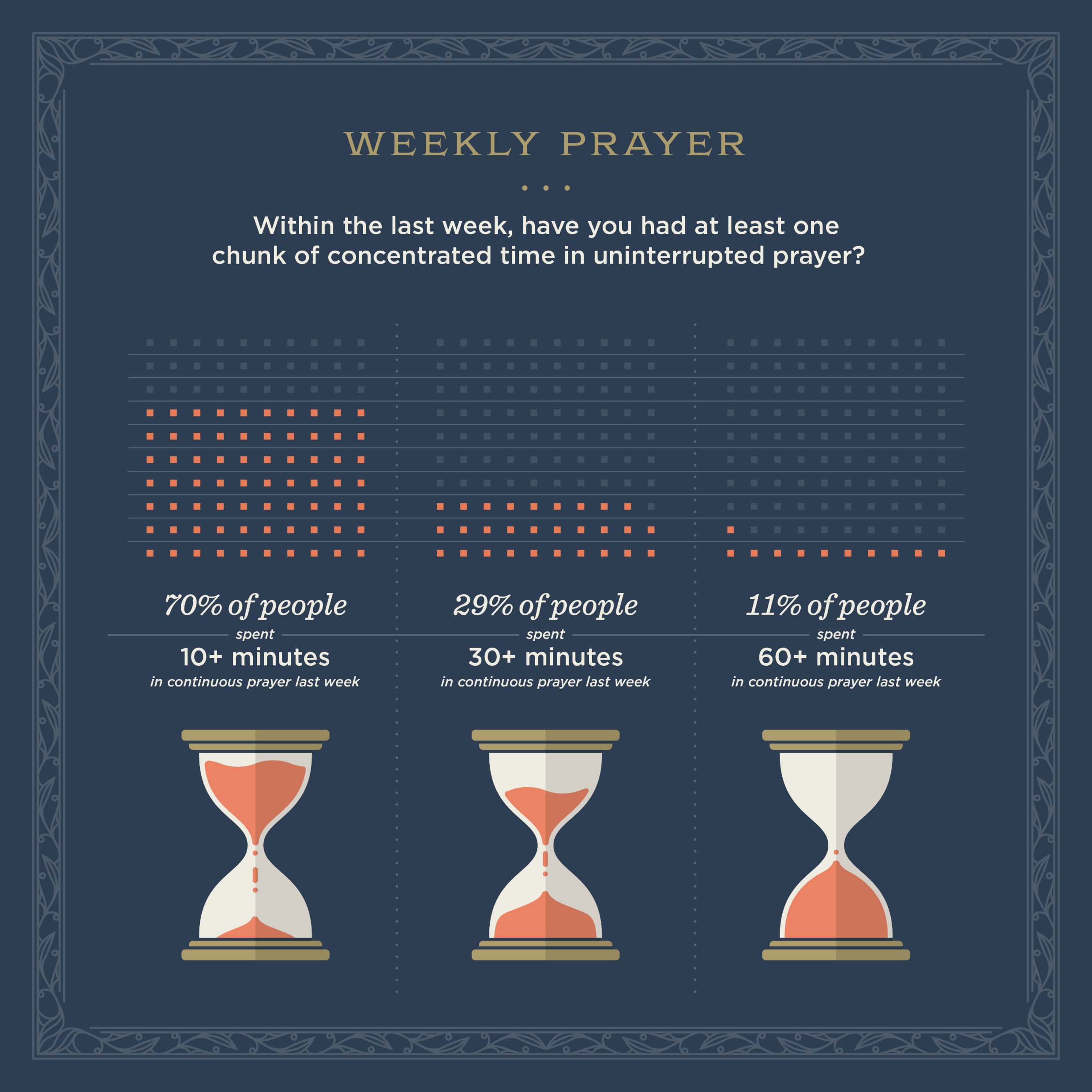 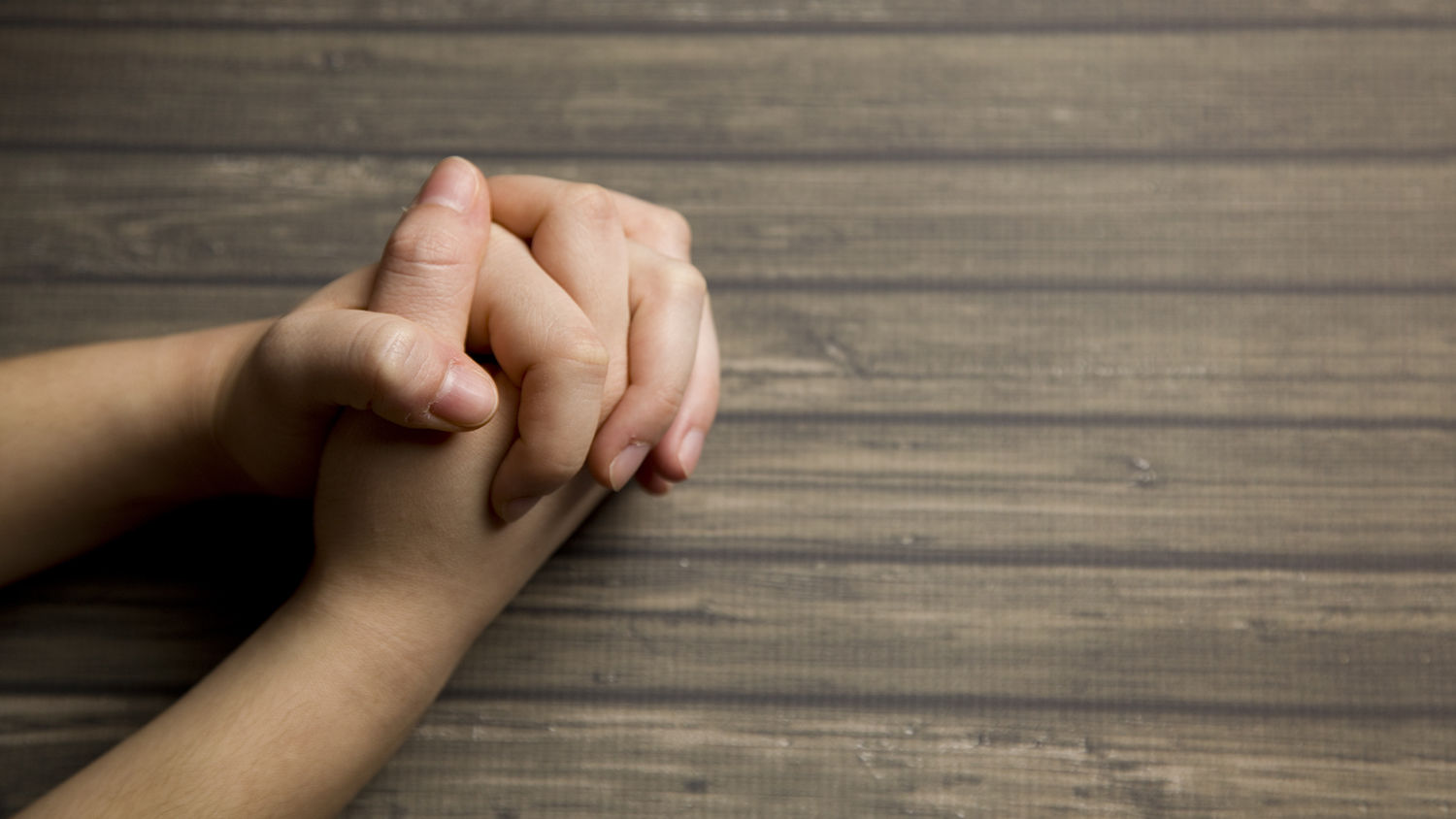 What is keeping us from prayer?
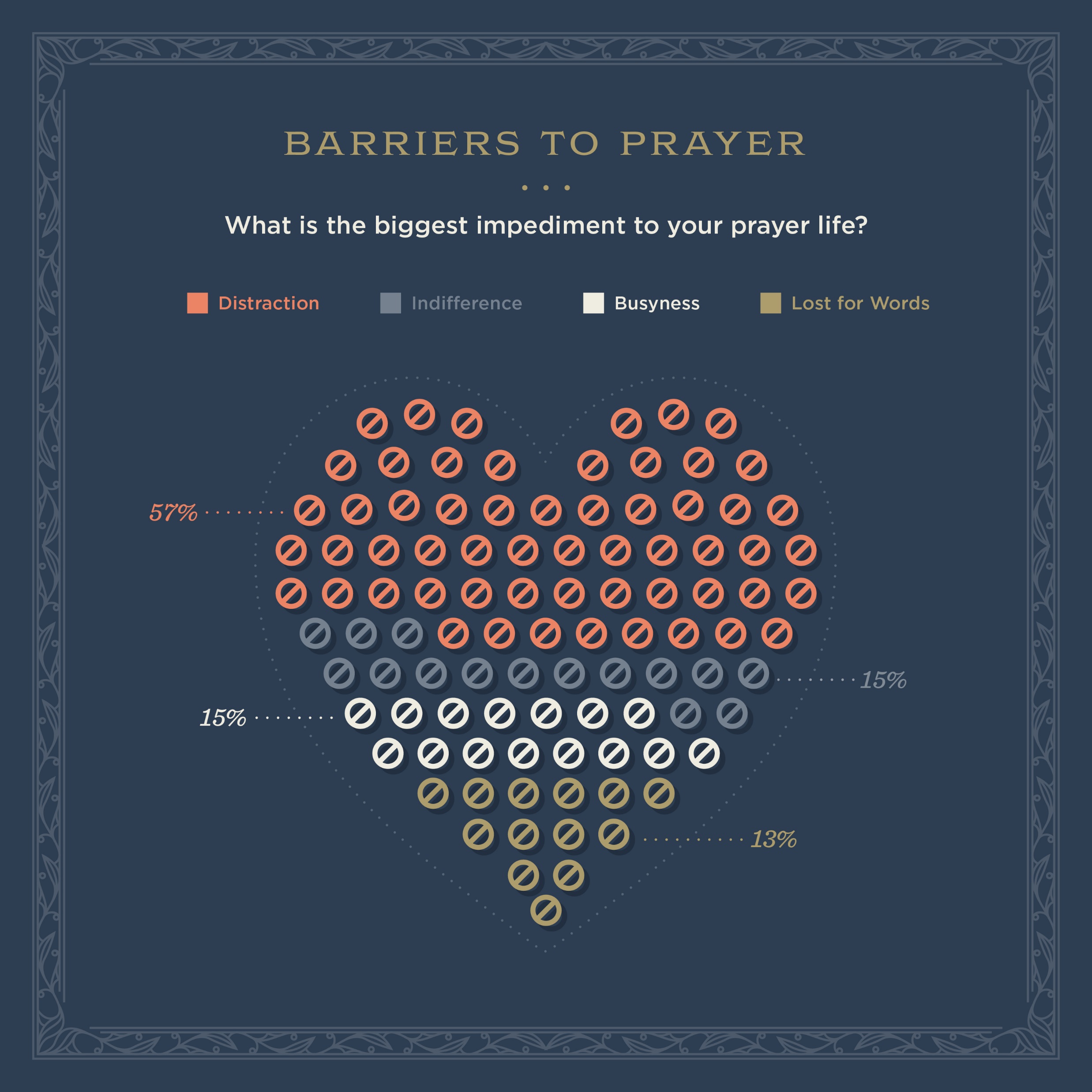 Devoted to prayer:Romans 12:12
What is keeping us from prayer?
We are a distracted people.
Proverbs 4:25; 5:1; 1Peter 5:8
What can I do about it?                         Proverbs 23:7a; Romans 12:12
Devoted to prayer:Romans 12:12
How Can I Improve My Prayer Life?
Have scheduled periods of prayer.  Daniel 6:10
Start small. 1 Thessalonians 5:17
Have aids to prayer. Matthew 6:7
Let scripture inform your prayers. Ephesians 3:14-21
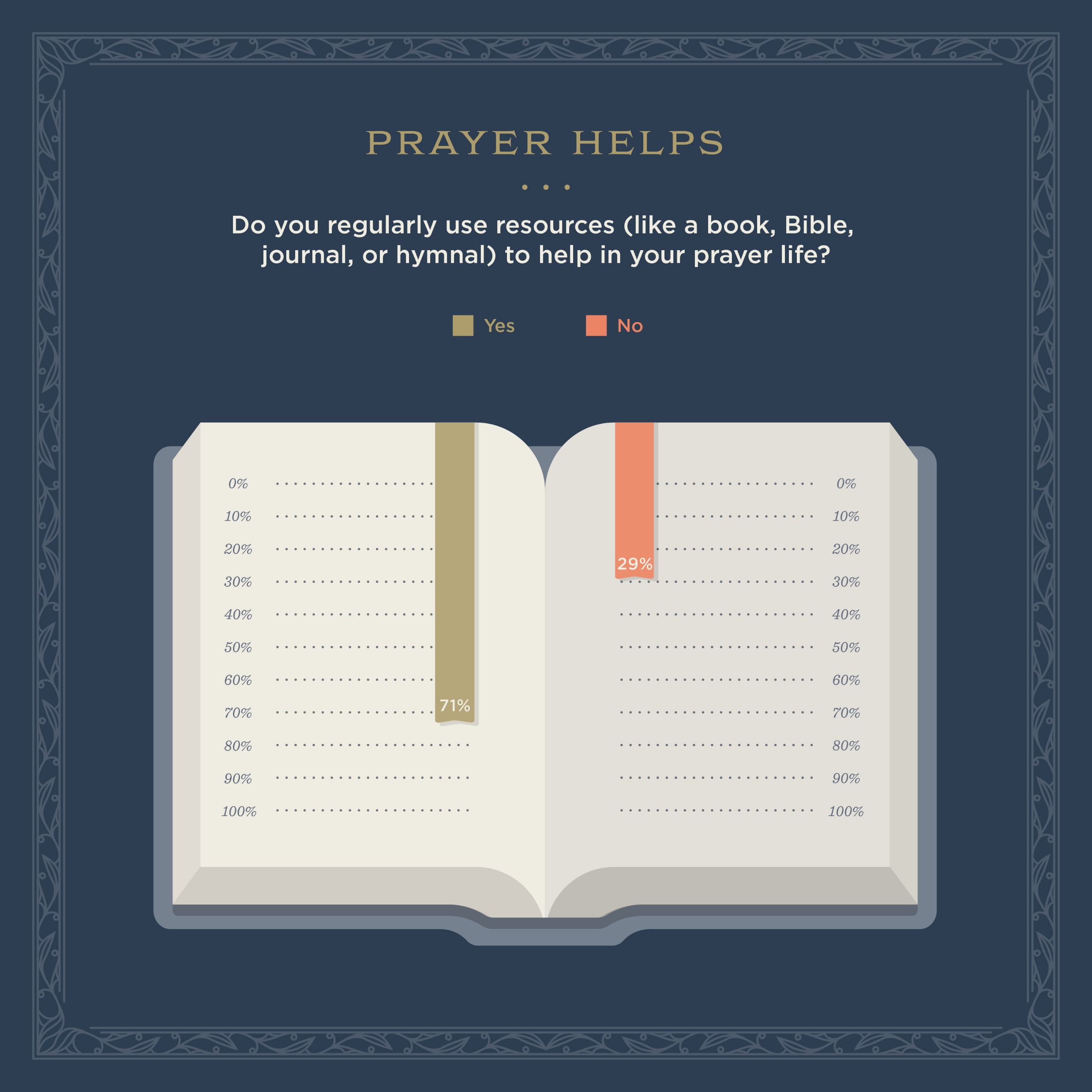